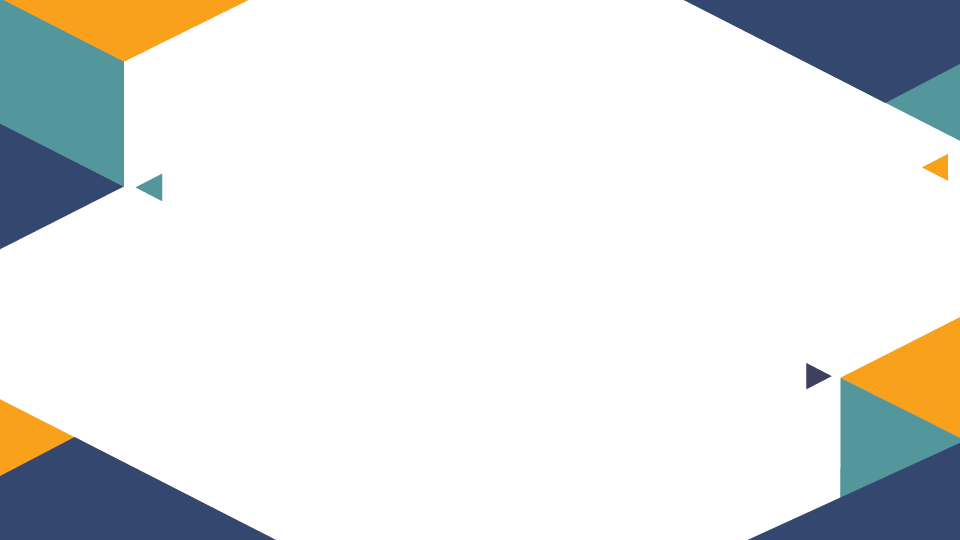 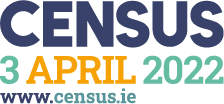 Census 2022
Census Post-Primary Geography Resources
[Speaker Notes: Teacher Notes:
Census of Population fact sheet has information about the Irish Census. See Teacher’s Resource handout.

Census of Population
Central Statistics Office (CSO) conducts the Census of Population every five years. The last census was conducted in 24 April 2016. The next census will be conducted on 3rd  April 2022.

Census 2016
A census takes place in Ireland every five years. It counts all the people and households in the country. Each census gives a clear picture of the social and living conditions of the people. The census, therefore, provides vital information for planning Ireland’s future.
Census 2022 will take place on Sunday, 3rd April 2022. This census is compulsory. Under Section 26 of The Statistics Act, 1993 any person who fails or refuses to provide this information or who knowingly provides false information may be fined up to €25,000.
The confidentiality of each household’s census return is legally guaranteed by The Statistics Act, 1993 and information may only be used for statistical purposes. 

Population of Ireland 
1841	6,528,799
1951	2,960,593
2011	4,588,252
2016                4,761,865]
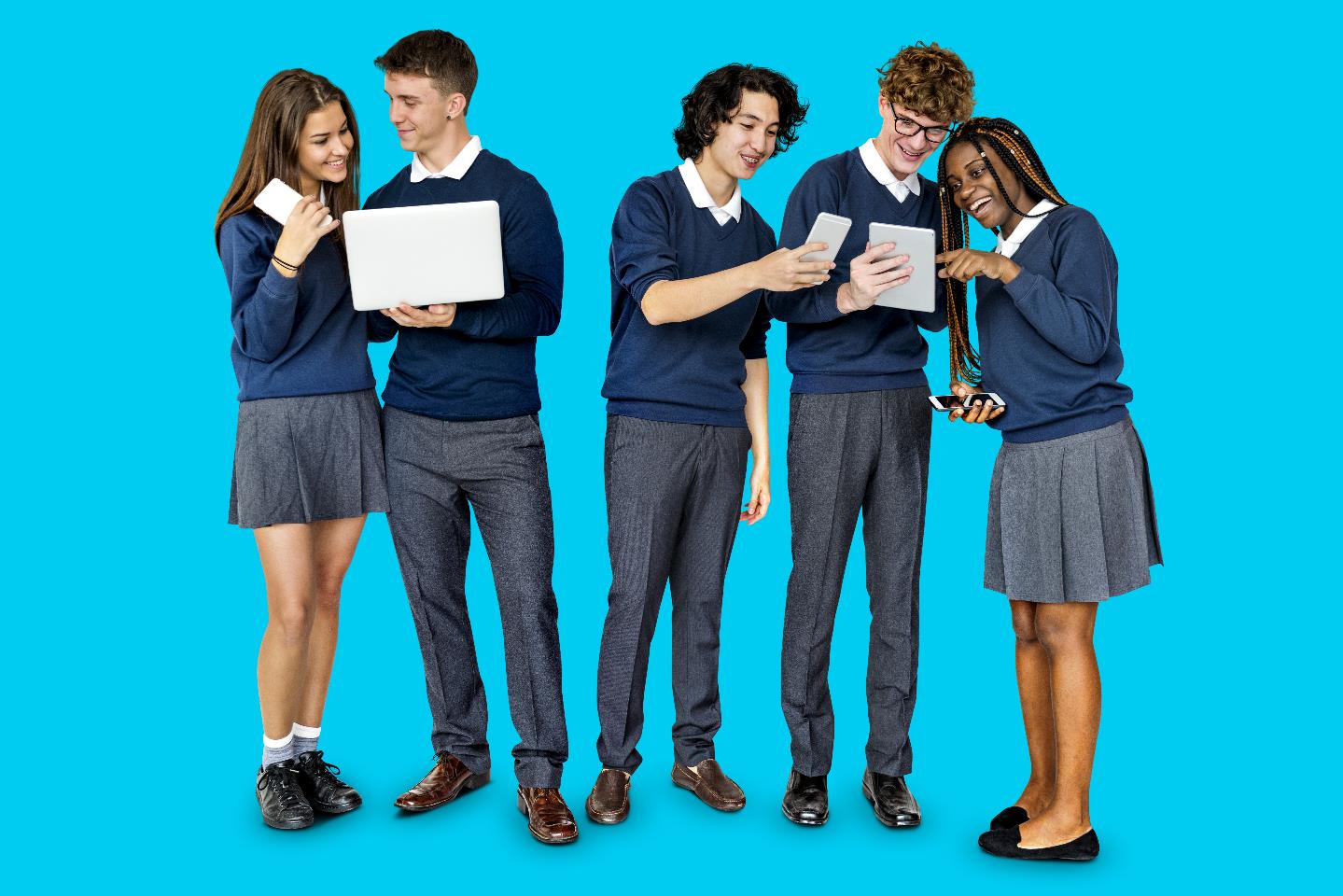 Lesson 3
What information can do!
[Speaker Notes: Lesson 3:
L.I. Students can list the types of information the census collects and identify how they could be useful in different situations.


https://www.shutterstock.com/image-photo/group-diverse-students-using-digital-devices-616821854]
What kind of information does the census collect?
Number of people living in the area
Age
Sex/Gender
Family or household members
Employment
Education
Ethnicity and nationality
Religion
Languages spoken
How people travel and commute
[Speaker Notes: Briefly show students the kind of information the Census collects.  Timing 3-5 minutes
Highlight that it doesn’t ask about opinions, likes and dislikes, etc. Instead, it aims to collect factual information that can help the government build a clear picture of who lives where. 
This in turn helps the government understand what kind of services are needed in different areas/counties/cities/towns.
Ask students to think about why this might be important for their own families.

Link:
Question 10 A SEC Sample JC Geography paper
https://www.examinations.ie/misc-doc/EN-EX-38118093.pdf


A more detailed guide to using the CSO Census online website thanks to the JCT Geography team. https://www.jct.ie/geography/geography
https://sites.google.com/jctonline.ie/a-student-led-approach-to-cba2/cso-census-data?authuser=0

Screen cast on how to use the Small Area Population Maps (SAPMAPS) function.
https://youtu.be/Z1QzgHWI640



See CSO Sample form 2022
https://www.cso.ie/en/media/csoie/census/census2021/Sample_Census_2022_Household_Form_English.pdf

Facts:
The Census gives a comprehensive picture of the social and living conditions of people in Ireland now. The results are essential tools for effective policy, planning and decision making purposes. Ireland has been conducting censuses of population since 1821. This enables the Central Statistics Office (CSO) to track developments over a long period of time with a lot of accuracy.

At national level current population statistics are essential for planning for everyone living in our country democracy - the provision of health care, education, employment, etc. Regional figures are critical for determining regional policy and the operation of regional authorities. The greatest strength of the census is the provision of detailed population figures at local level. These help to identify likely demands for schools, hospitals, the best locations for new shops, businesses and other facilities.]
What kind of census information would be useful?
These organisations want to make plans and improve things in the local area.

What CSO census information would you tell them to look at to help them make decisions? Why?
Homes For Everyone
A charity organisation that wants to make sure everyone has a safe place to live
The National Transport Authority
The organisation that takes care of roads and public transport
A new local hospital - HSE
The hospital aims to provide the right kind of healthcare for all the nearby residents
The cultural events committee – Arts Council
A group that organises festivals, concerts, museums, art exhibitions and other events in your area
[Speaker Notes: Timing: 5 minutes
Explain to students that census information becomes useful when it’s put into context, but then it can be used in a variety of ways.
Show students the questions/form for 2022 or assign or let them choose the area they want to think about. 

Ask them to think back to the kind of information the census collects. What information would they need to look at to help them plan for the future? Why?
Answers will vary.
For example:
The National Transport Authority:  
https://www.nationaltransport.ie/
Number of people living in the area - this can help decide how many buses and trains (e.g. LUAS & DART) need to run
How people travel/commute - this can tell them if more people drive or take public transport
Cultural events committee: The Arts Council
http://www.artscouncil.ie/
Age - the type of events they plan may depend on whether their local area has many young people, many elderly residents, lots of families with small children, etc.
Ethnicity/nationality - the cultural heritages in the area could help inform the type of events people may enjoy (e.g. traditional music/dance)]
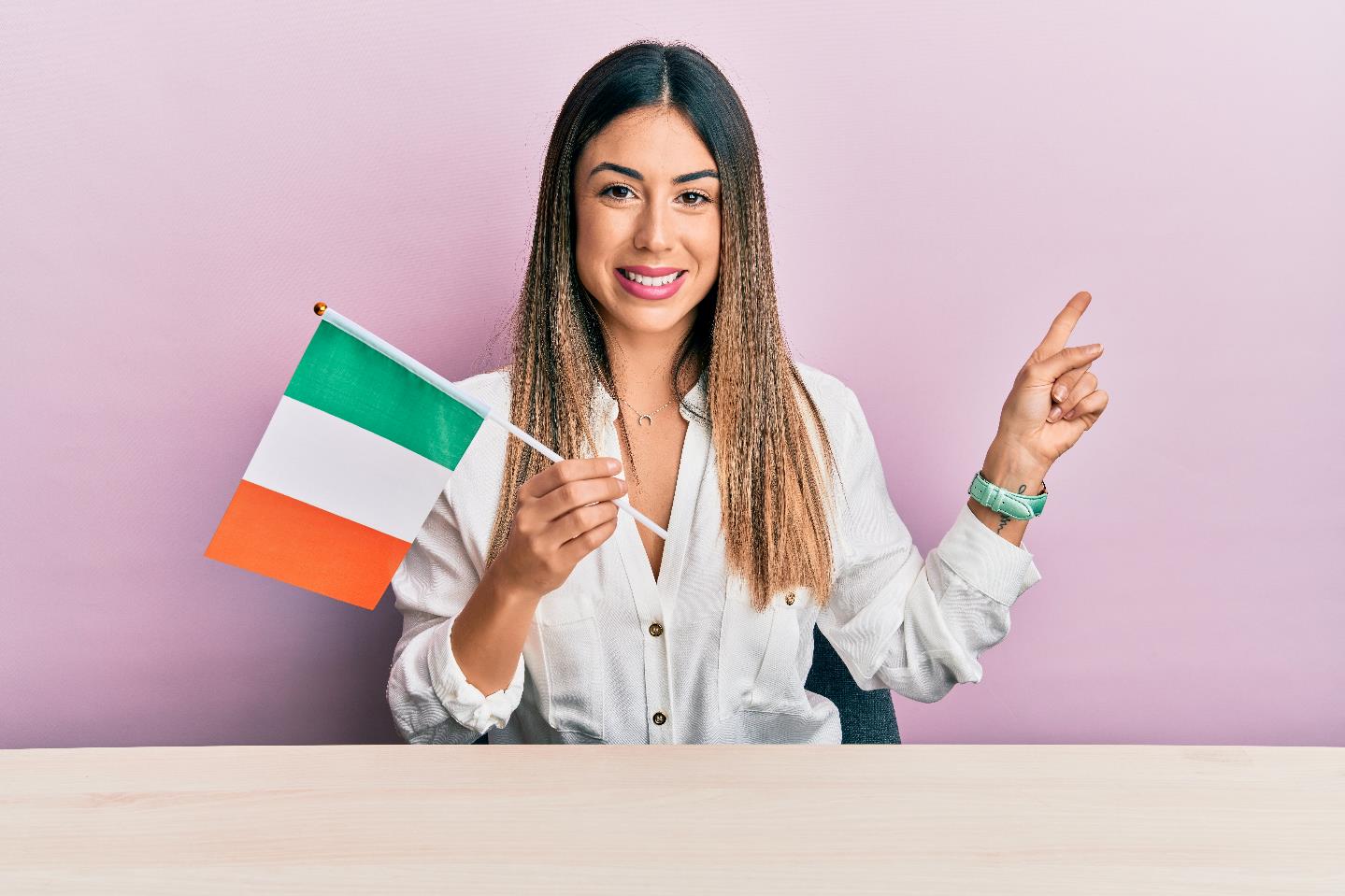 What if we didn’t have census information
What might happen in the next year or two if there wasn’t any census information to took at? How might this affect: 

transport
housing
cultural events
Hospitals and healthcare
What might happen in the next 5 years?
[Speaker Notes: Timing: 15 minutes
Ask students to consider the possible impact on the organisations they looked at on the previous slide if they didn’t have CSO census information to help them make decisions. They should think about both short-term and long-term impacts. JC Geography: Environmental, Social and Economic Impacts
Answers will differ, but they should recognise that without accurate information, people may have more difficulty getting the services they need or require.

https://www.shutterstock.com/image-photo/young-hispanic-woman-holding-irish-flag-1964099758]
These organisations want to make plans and improve things in the local area.
What census information would you tell them to look at to help them make decisions? Why?
The National Transport Authority
________________________________________
Homes For Everyone
___________________________________
The cultural events committee
___________________________________
A new local hospital
___________________________________

What might happen in the next 5 years if there wasn’t any census information to took at? How might this affect the following:
Transport
______________________________
Housing
______________________________
Cultural events
______________________________
Hospital and healthcare
______________________________
What might happen in the next 10 years?
______________________________
______________________________
______________________________
______________________________
______________________________
______________________________
[Speaker Notes: Timing: 15 minutes
Optional: You can print or share this page digitally for students to record their answers on their VLE e.g. MS Teams.

Reflection: 5 minutes (See Appendix , Page ) Lesson plans teachers resource

Describe what you did: 
Describe what was important about what you did: 
Did you meet your goals? YES            NO             - why not
When have you used this skill before, in any subject matter, wherever in life?
How and where could you use this skill again?
Did you follow a routine with this project? Do you find that you usually make the same mistakes? Are their pattern in what you did and how you worked?
2 stars (things that you’re proud of)   &   1 wish (something you would have changed)]